Målformulering och utvärdering
Målformulering
Formulera mål
Syftet med att sätta konkreta mål är att skapa fokus på det som är viktigt, det ni behöver göra och följa upp under testet för att veta om ni uppnår den nytta som testet syftar till, alltså ”Vad vill vi uppnå?”
Det finns olika typer av mål men i AllAgeHub:s testplan använder vi SMARTa mål för att tydligare se om målen uppfylls och på så sätt kunna utvärdera testet  
Målen ska formuleras innan testet startat 
Undvik att ha för många mål
Glöm inte att ta fram ett nuläge innan test 
- Ett nuläge är en nollmätning av målen som används som utgångspunkt för testet. Vid testets slut görs en ny mätning av målen.
Specifik
Vad ska uppnås?
Det ska vara tydligt formulerat vad ni vill göra. 
Målet kan till exempel begränsas till en viss plats, situation eller tid på dygnet
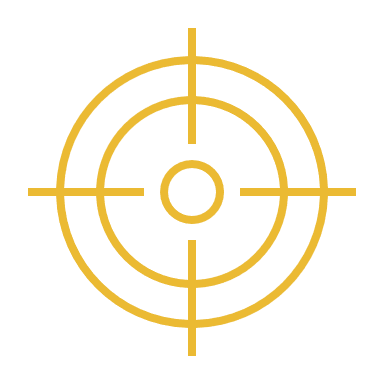 Vi använder en struktur som stöd för att formulera mål - SMART modellen
Mätbar
Hur vet vi att vi lyckats? 
Det ska vara tydligt hur målet ska mätas, hur ni ser skillnad före och efter och att ni väljer mått som ni kan mäta före och efter testet.
 Det kan till exempel vara kostnad, tid, upplevd nöjdhet eller antal aktiviteter.
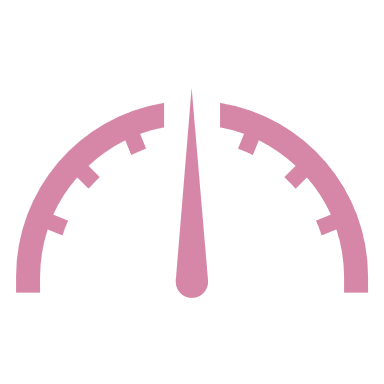 Den kan ni använda som en checklista för att stämma av att era mål är SMARTa
Accepterad
Är de som ska uppfylla målet okej med målet? 
Målet ska vara accepterat av de som ska delta i testet och de ska även vara införstådd i vad målet innebär.
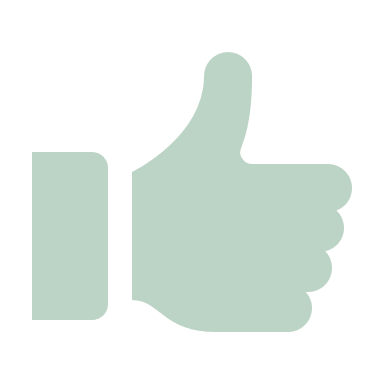 Exempel på SMARTa mål
Personalen svarar på minst ett larm per deltagande brukare under testperioden
Deltagande brukare testar larmet vid minst 3 tillfällen utomhus under testperioden
Enhetschef identifierar minst en arbetsuppgift som frigjord tid, pga användning av GPS-larm, kan ersättas med
Realistisk
Är det möjligt för deltagare i testet att uppnå målet?
Målet ska vara möjligt att uppnå och ni måste kunna påverka det som bidrar till att målet uppnås.
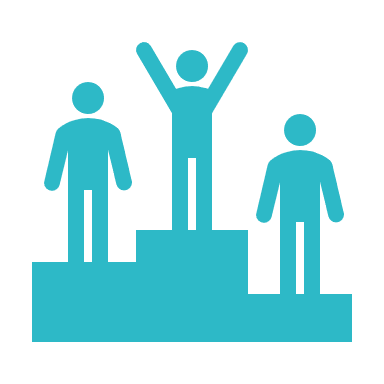 Tidsatt
När ska målet ha uppnåtts? 
Det ska finnas en tidsram för målet. 
Det kan räcka att det är under testperioden eller så kan ni ange en kortare tidsperiod om målet behöver uppnås innan vissa aktiviteter kan påbörjas.
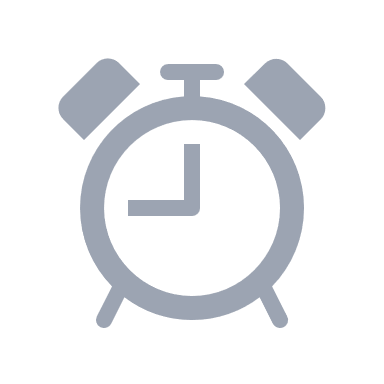 Samla in data
Metoder för att samla in data under test
Förslag på metoder att samla in data:
Välj de metoder som bidrar till att ni kan följa upp era mål före/under/efter test
Dagbok
Verksamhetssystem
Social dokumentation
Observation
Enkät
Intervju
Verksamhetsmöte
Photovoice
Direkta mätningar (sensor, kamera osv)
Användardata lösningen som testas
Annat?
Skriv in formulerade mål och val av mätmetod för utvärdering samt vem som ansvarar för utvärderingarna i testplanen
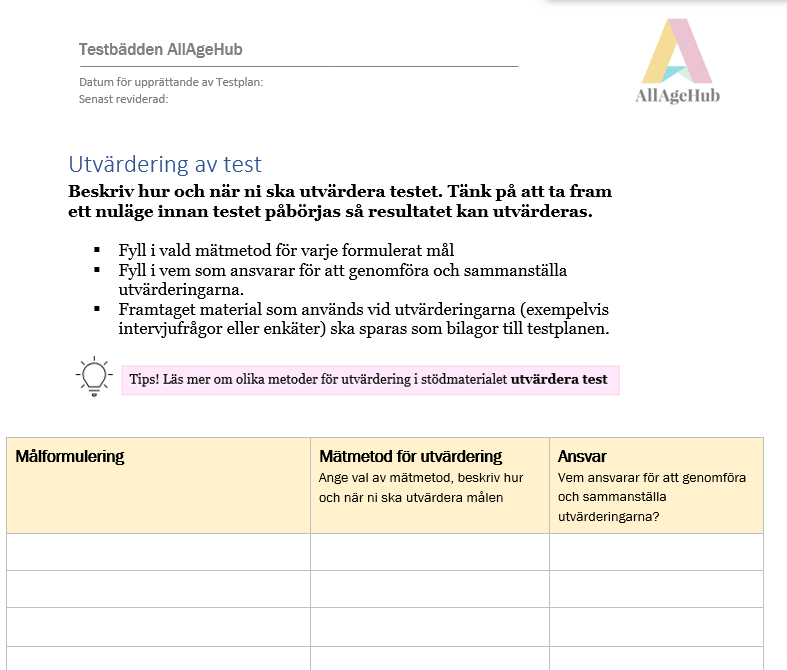 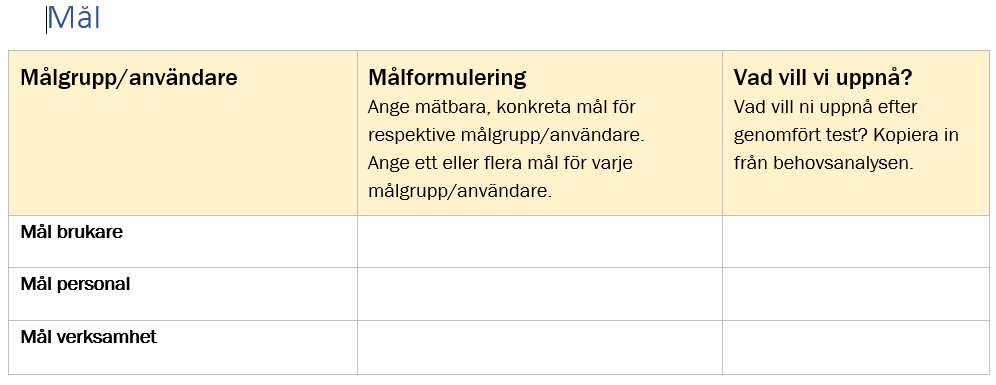 Utvärdera test
Datainsamling enligt Testplan
Process för slutrapportering
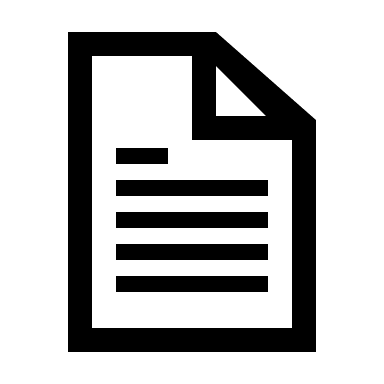 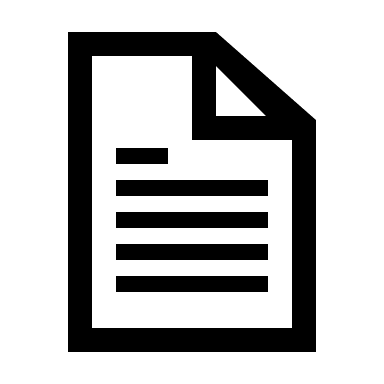 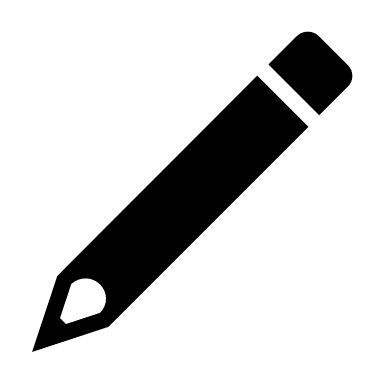 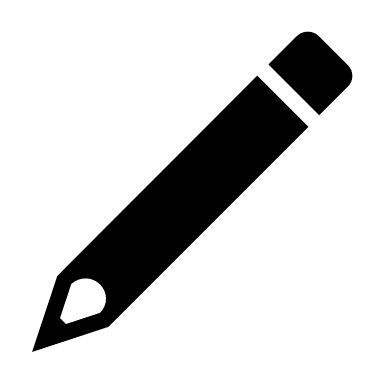 Analys
Formulera 
resultat från test
Överlämna Slutrapport till mottagare
Analysera data utifrån testets målformuleringar
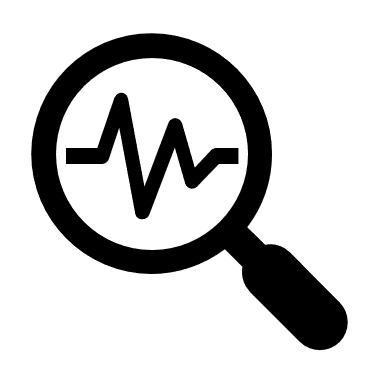 Testplan har skapats och målen har formulerats
Verksamhets-system
Enkät
Social doku-mentation
Verksamhets-möte
Observation
Ta ställning till implementering
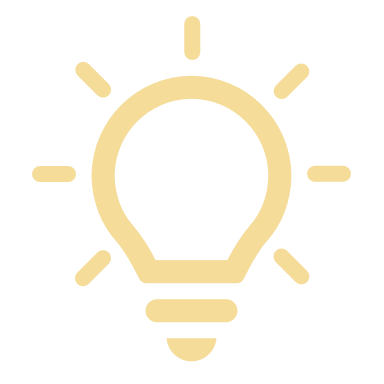 Fånga upp idéer och lärdomar under hela processen
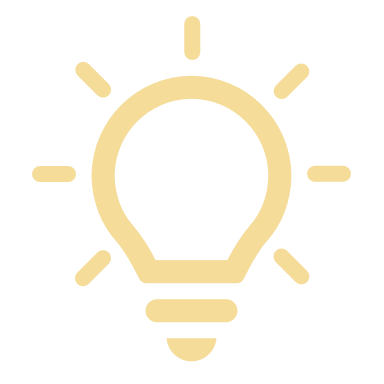 Slutrapport
Efter test, fyll i slutrapport och ange om målen har uppnåtts 

Beskriv om ni har genomfört andra observationer eller har något övrigt att tillägga kopplat till utvärdering och resultat av test

Fyll även i framgångsfaktorer och hinder ni identifierat i arbetet med testet och testmiljön samt lärdomar från genomfört test.
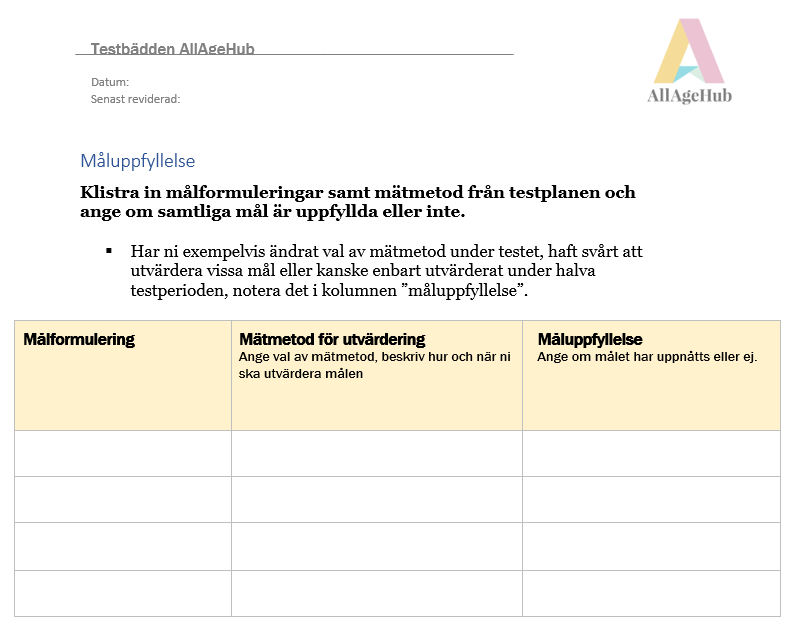 Fixarlistan
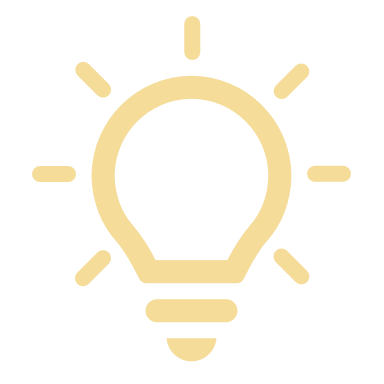 Fixarlistan- Vilka problem eller möjligheter har vi upptäckt under testet som vi kan lösa direkt?
Högt
Prioritera idéer från Fixarlistan
Värde för användaren
Hög
Insats för att genomföra förändringen
[Speaker Notes: Här kan ni klippa ut era idéer och sätta in för att prioritera vilka som är ”lågt hängande frukter” och ni kan få ut ett mer värde för mindre insats om ni genomför]